Clinical Applications of Optical Coherence Tomography in Ophthalmology
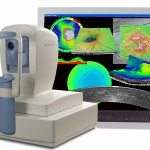 Dr. PANG SAMORN
1
In Ophthalmology
one who relies on OCT alone is little wise,…… 
one who relies on OCT & FA is wiser,…
one who relies on OCT, FA, & clinical examination is the wisest……
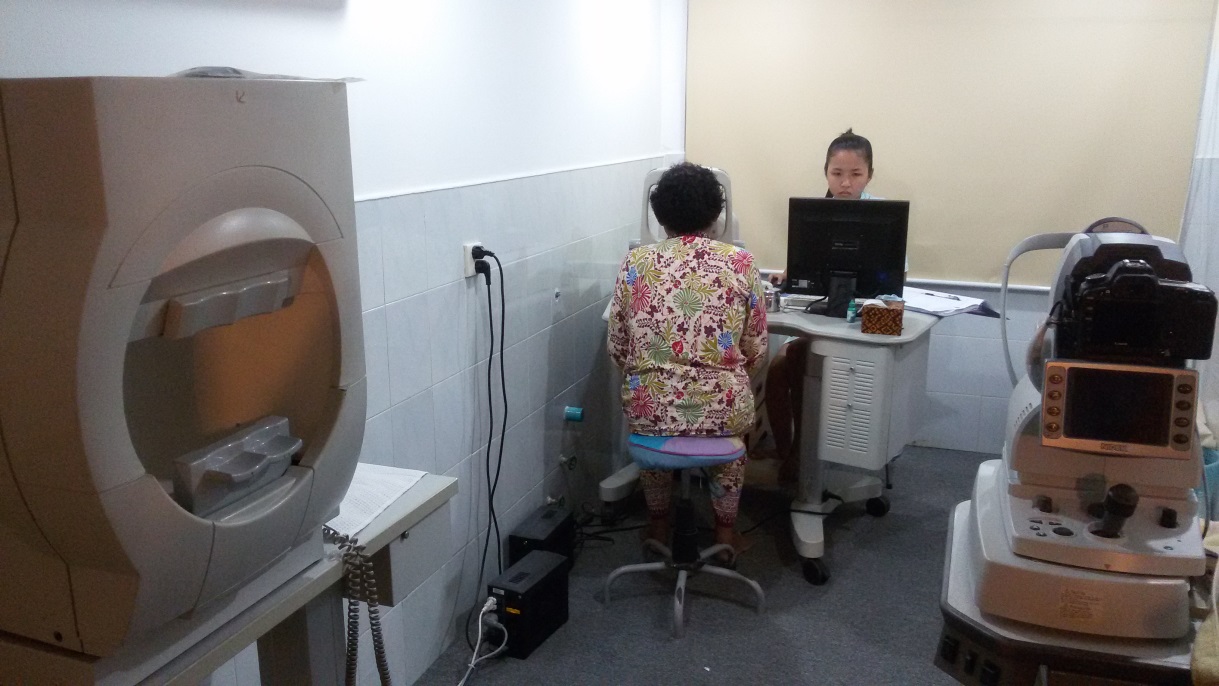 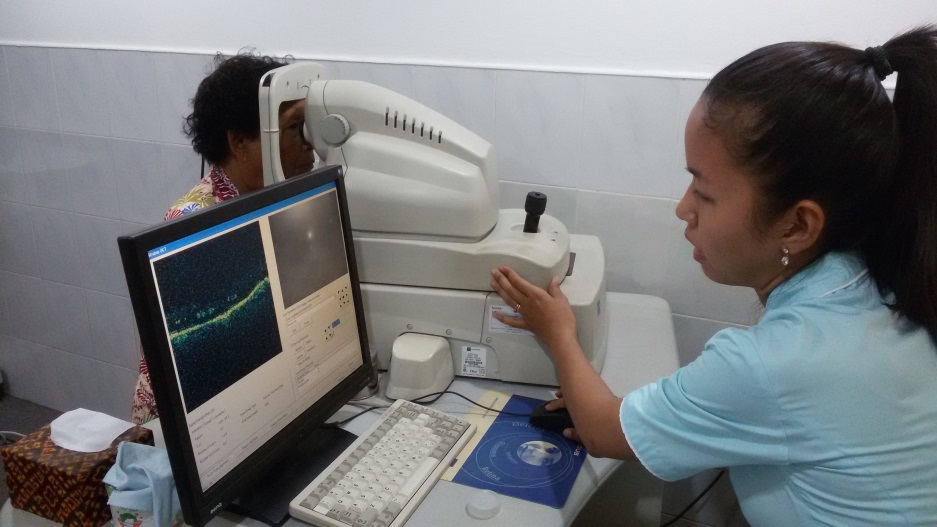 2
OCT
OCT was first reported in 1991
Different color codes: white, red, orange, yellow, green, blue, and black. 
White is thickest scanned retina: > 470y 
black is thinnest scanned retina: < 150 y
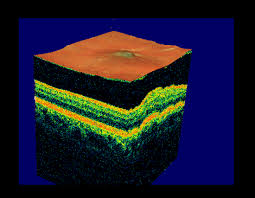 3
Normal values of OCT
Vitre-oretinal interface ↔ Ant RPE: 200 – 275y
Foveal: 170 –190y
Peri. retina: 220 – 280y
RNFL: 270 microns
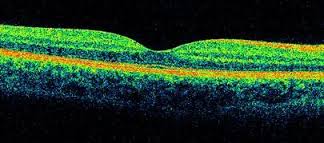 4
5
OCT
Remind: fundus photos & FA before OCT.
OCT: cannot be & should not be interpreted independently vis-à-vis any ocular disease.
Also, it should never be taken as the only criteria for the diagnosis or treatment.
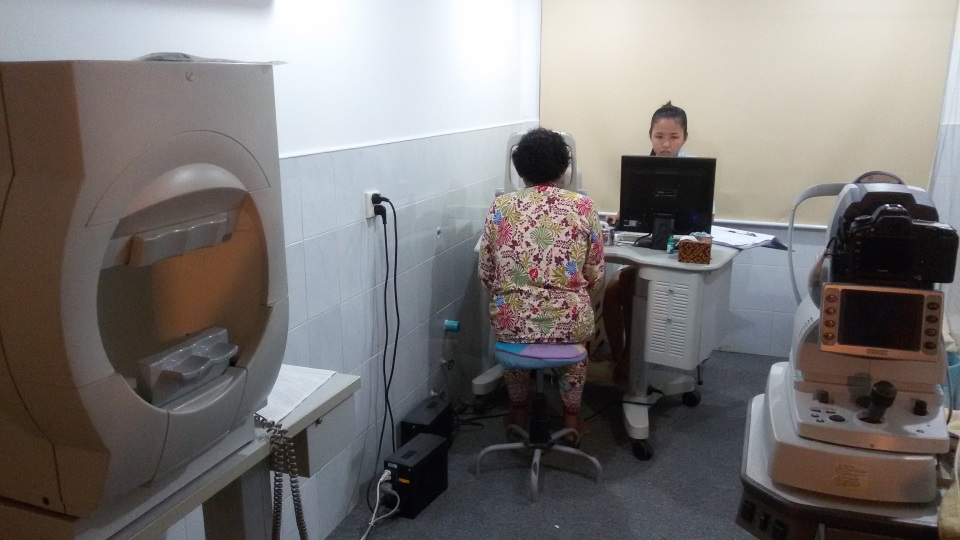 6
Hyper-reflective scans
Hyporeflective scans
Drusen 
ARMD
CNVM lesions
RNFL
ILM
RPE
PED
Ant face of hegie
Disciform scars
Hard Exudates
Epiretinal membrane
Retinal atrophy
Intraretinal/subretinal fluid
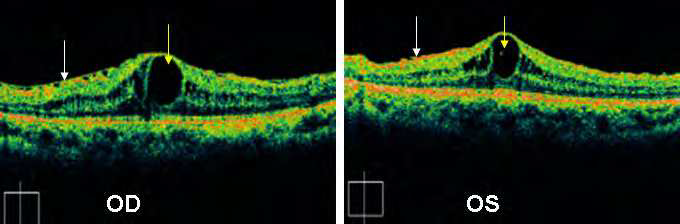 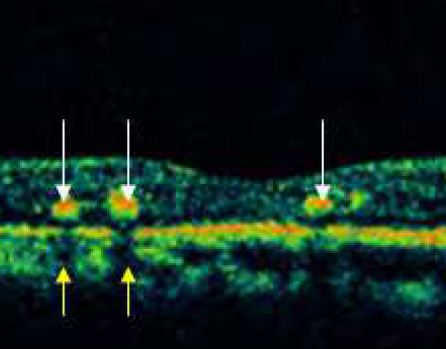 7
Yes shadows:Superficial layers
No shadows
Serous collections
Scanty hemorrhage
Normal retinal blood vessels
Dense collection of blood
Cotton wool exudates
Deep layers
HE (lipoproteins)
RPE hyperplasia
Intraocular FB
Dense pigmented scars
Choroidal nevi
Thick subretinal NV membrane
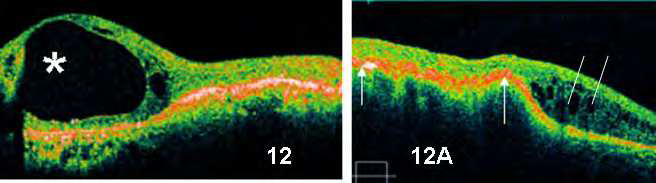 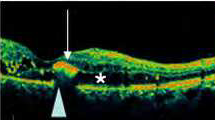 8
Retinal Layer Defect
9
1. Superficial lesions
Epi-retinal & vitreal membranes.
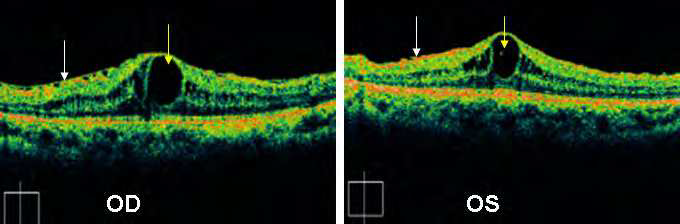 10
1. Superficial lesions
Epi-retinal & vitreal membranes.
Exudates & hgie
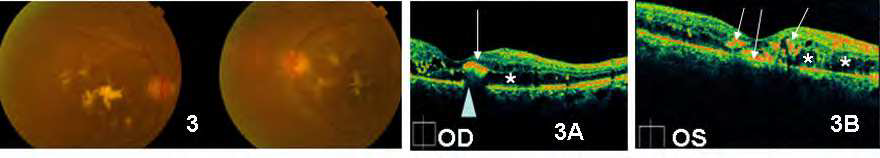 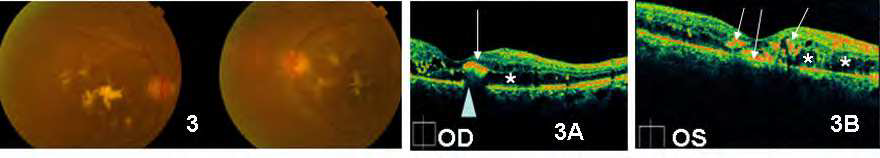 11
1. Superficial lesions
Epi-retinal & vitreal membranes 
Exudates & hgie
CWS
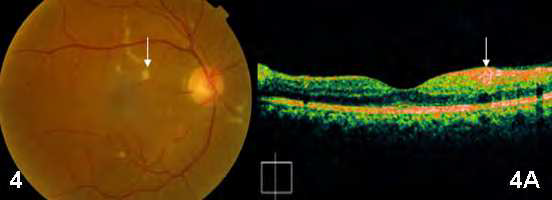 12
2. Intra-retinal lesions
Hgie: OCT should be set to a maximum resolution to elicit good scans.
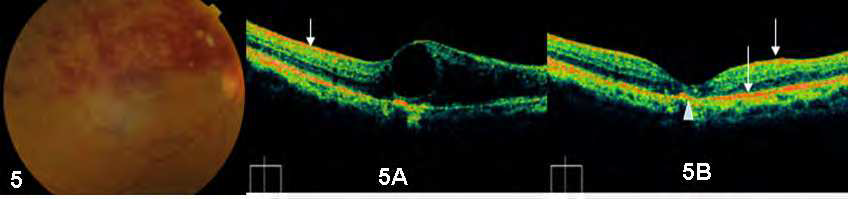 After Avastin inject
13
2. Intra-retinal lesions
Hgie
HE: lipoproteins located at the margin between healthy & edematous retina.
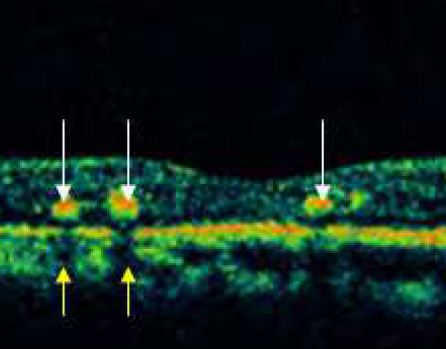 DR
14
2. Intra-retinal lesions
Hgie
HE
Retinal fibrosis + disciform degenerative scars
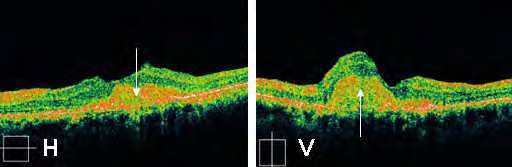 15
sequel to AMD
3. Deep lesions
Drusen.
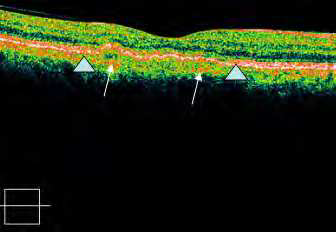 drusen under the RPE
16
3. Deep lesions
Drusen.
RPE hyperplasia.
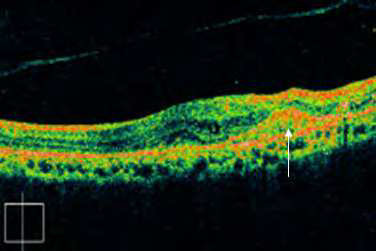 ARMD
17
3. Deep lesions
Drusen.
RPE hyperplasia.
Intra-retinal & sub-retinal NV membrane
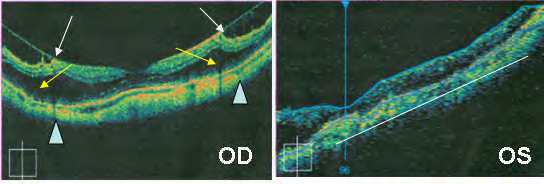 CNVM with vitreo-macular traction & retinoschisis
scarred CNVM (along line).
18
3. Deep lesions
Drusen.
RPE hyperplasia.
Intra-retinal & sub-retinal NV membranes.
Scarring:  choroiditis, trauma or laser
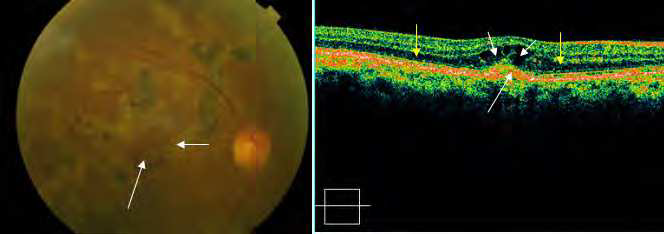 19
CNVM scar (long white arrow) after PDT and four injections of ranibizumab.
3. Deep lesions
Drusen.
RPE hyperplasia.
Intraretinal & sub-retinal NV membranes.
Scarring: choroiditis, trauma or laser
Hyperpigmented choroidal nevi.
20
4. Lesions causing hypo or low reflectivity
Atrophic RPE (loss of pigment).
Cystic or pseudocystic: serous fluid.
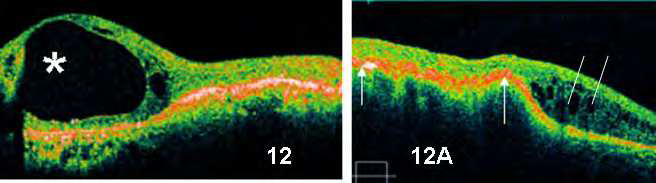 21
2.5 Lesions causing hypo or low reflectivity
Atrophic RPE (loss of pigment).
Cystic or pseudocystic: serous fluid.
Cystoid edema, serous RD and PED (dark & empty space)
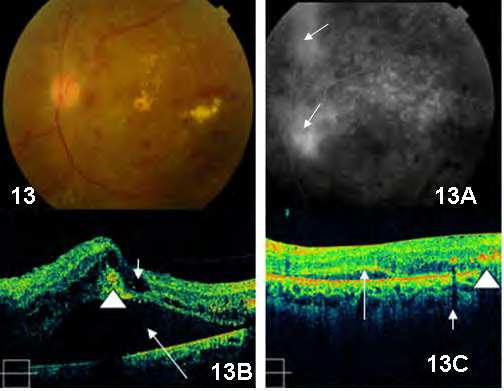 received intravitreal
injection triamcinolone and laser.
22
Clinical applications of OCT in vitreo-retinal disorders
23
1. Intra-retinal fluid collections
Retinal edema
56 ys, DM. OCT shows retinal edema with an
intra retinal cyst (asterisk). There is a small collection of subfoveal fluid (white arrow).
24
1. Intra-retinal fluid collections
Cystoid macular edema
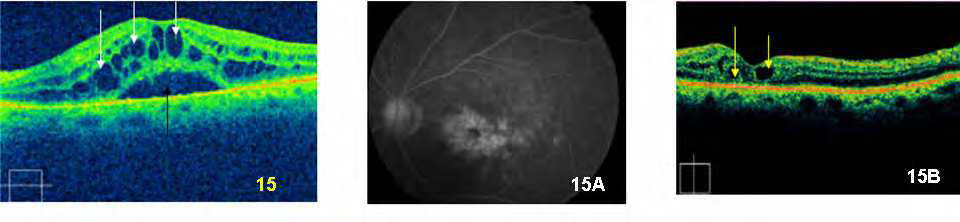 15: Post-operative chronic cystoid macular edema. 738 microns. 
15A: FA: shows classical cystoid macular edema. 
15B: intravitreal triamcinolone, and one year later: 339 microns with few persisting cystoid spaces , subfoveal fluid has disappeared.
25
1. Intra-retinal fluid collections
Serous retinal detachment: fluid within retinal layers or between RPE & Sensory retina
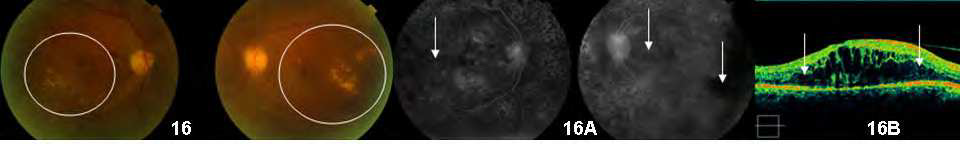 Color fundus: exudates and macular edema.
FA: shows prior laser marks and bilateral non-perfusion areas 
OCT: intraretinal fluid cysts
26
2. Sub-retinal fluid collections
Serous retinal detachment: CSCR, Serous fluid causes elevation of
    the sensory retina.
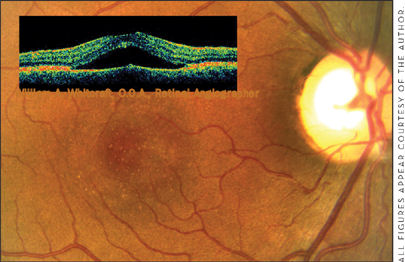 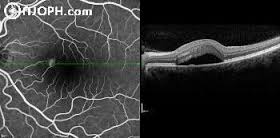 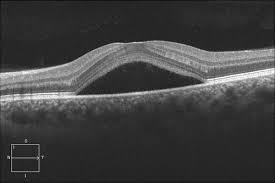 27
Role of OCT in CSCR
Presence of subretinal fluid/PED.
monitoring of subretinal fluid.
Different between CSCR & occult CNVM.
Localization of leakage points
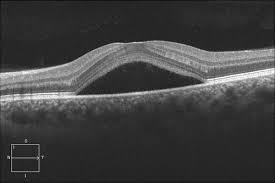 28
2. Sub-retinal fluid collections
PED
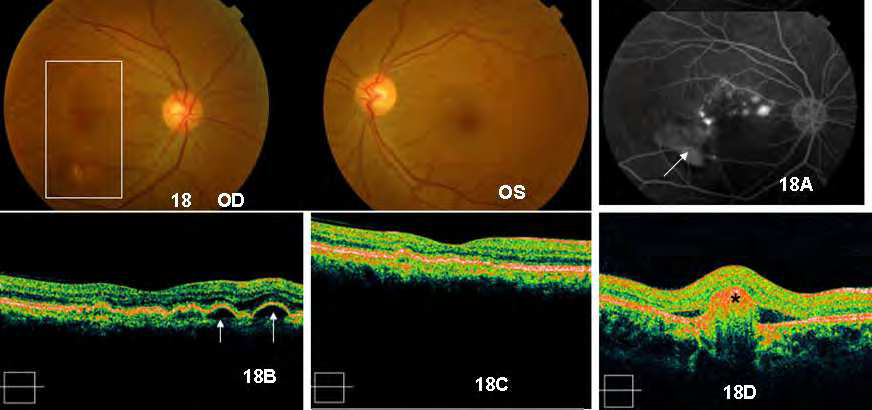 resolution of the PED after anti-VEGF treatment
29
2. Sub-retinal fluid collections
PED
30
Common causes of RPE detachment include:
CSCR, 
ARMD with or without sub-retinal NV, 
melanomas 
choroidal tumors
31
3. Epiretinal membrane (ERM)
Only 42% detected by OCT. But newer high-resolution OCT scans may show improve
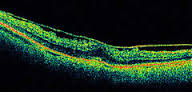 32
Causes of ERMs: vascular, uveitis, trauma, idio
best seen by OCT when there is some gap between the membrane and the inner retinal tissue.

# tightly adherent to the retinal tissue may not be detected by OCT.
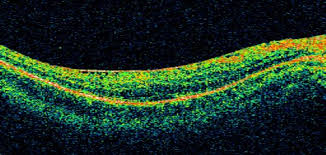 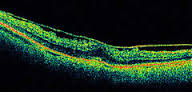 33
3. Macular pucker
Altered vascular architecture.
Macular edema.
May evolve into macular pseudoholes.
Visual distortion and decreased vision.
FA may show macular leakage.
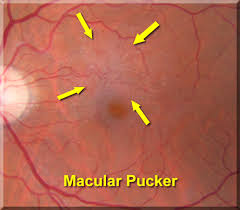 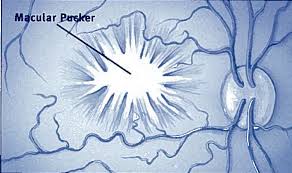 34
3. Macular pucker
Altered vascular architecture.
Macular edema.
May evolve into macular pseudoholes.
Visual distortion and decreased vision.
FA may show macular leakage.
35
4. Vitreo-macular traction
Clinical features
Distortion macular 
Antero-post & tangential tractional forces applied to the macula.
Intraretinal edema with or without subretinal fluid.
36
diabetic and hypertensive patient having a constant vitreo-macular traction (arrowhead) causing cystoid macular edema
37
5. Macular pseudoholes and lamellar holes
Pseudoholes occur in presence of epiretinal membranes with central defects.
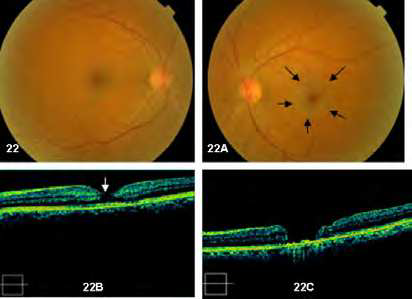 38
5. Macular pseudoholes and lamellar holes
Pseudoholes occur in presence of epiretinal membranes with central defects.
39
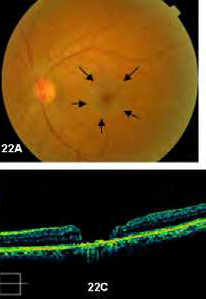 40
6. OCT in diabetic retinopathy
Cotton-wool spots 
Hard exudates 
Retinal hemorrhages
Fibrous tissue
Retinal edema
41
42
7. Wet ARMD
serous elevation of RPE & neurosensory retina, 
hgie under RPE 
Sub-retinal hgie.
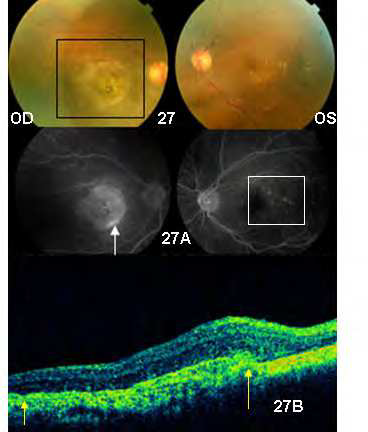 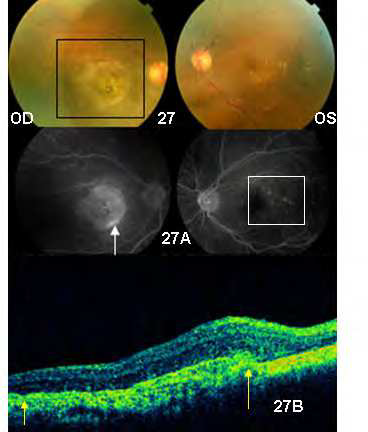 43
44
8. OCT applications in glaucoma
45
46
47
48
Macular segmentation feature of Cirrus HD-OCT shows a patient with an RNFL defect inferotemporally in the left eye.
49
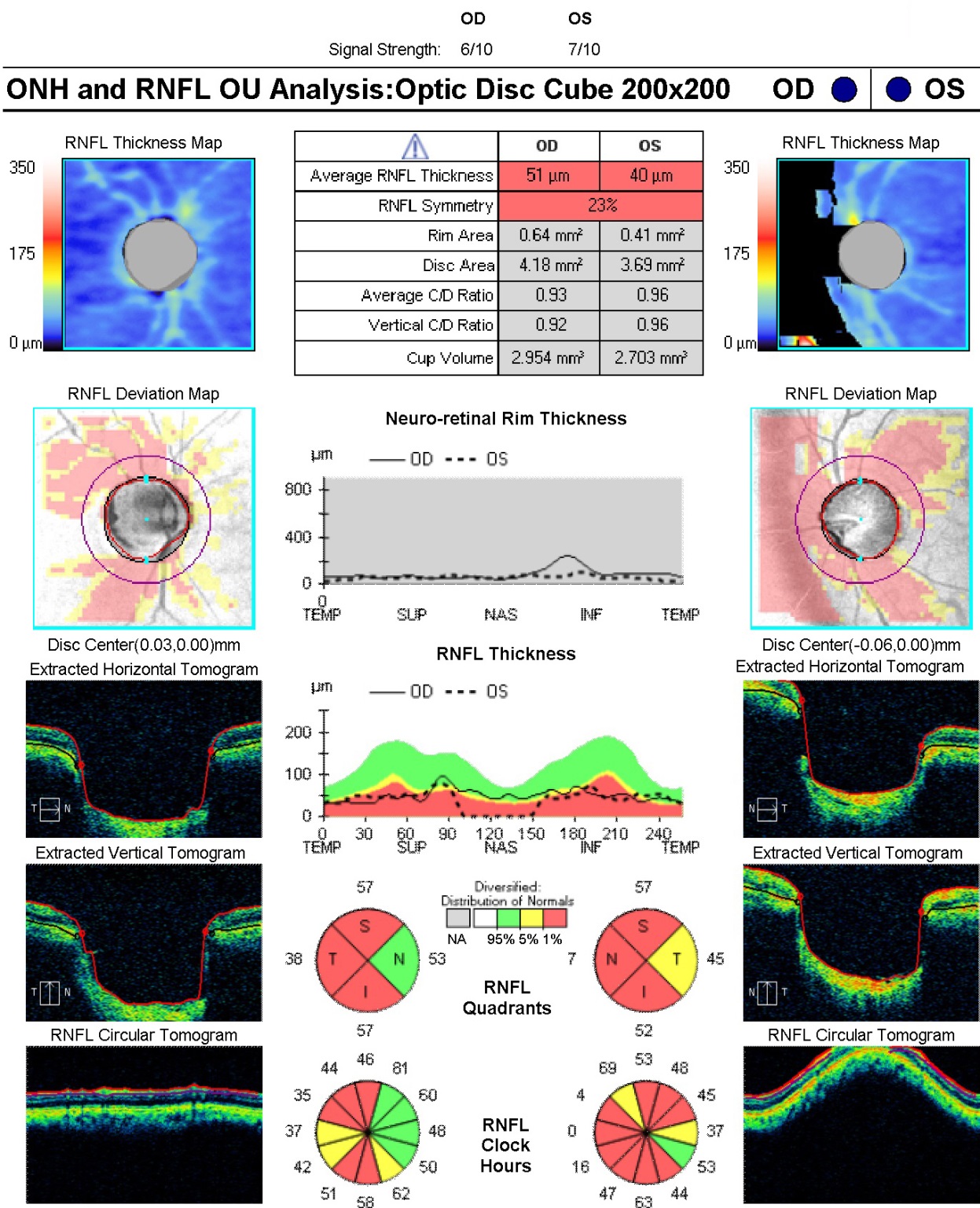 50
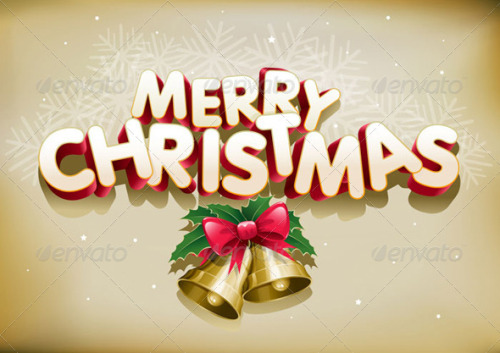 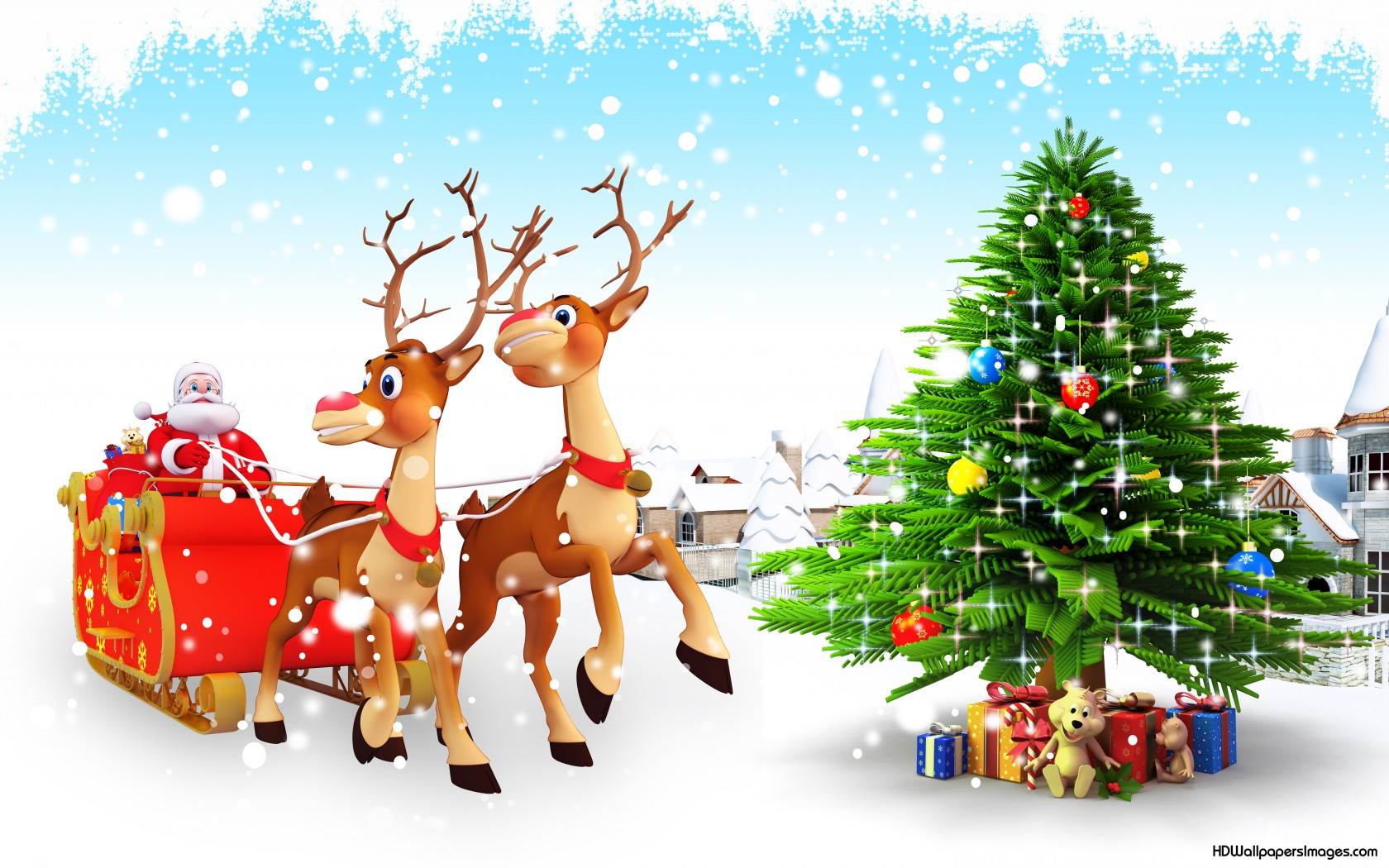 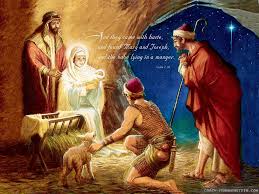 God Bless…
51